Stambyte
Varför
Våra rör för värme, kall- och varmvatten är gamla, nu 50 år     (det är svårt att säga något om livslängden generellt)
Assemblin, vår VVS firma, har uppmanat oss att göra stambyte 
Läckande rör kan få mycket alvarliga konsekvenser     --speciellt om värmen faller bort när det är vinter     --men också ekonomiskt eftersom man måste laga snabbt

Uppdrag
Årsstämman 2021 gav styrelsen i uppdrag att fortsätta med att    undersöka hur stambytet ska göras
Samfälligheten Nattsländan, årsmöte 2022-03-30
Stambyte, erfarenheter, 1
Läckor på rör för värmen i kulvertar i marken, vi har haft 3st--totalt har vi 7st kulvertar--förklaras med att gamla kulvertar släpper in vatten,      som gör att rören för värmen rostar och orsakar läckor
Läckor på vvc-rör för varmvattnet, vi har haft 10st-- flera tros bero på att pumpen för vvc vibrerade-- flera har varit nära lödda rörfogar och där rören är böjda
Det försvinner vatten från värmesystemet, (nu 10 liter/dygn)-- det finns en läcka någonstans-- rörfirman Assemblin felsöker
OBS, det finns rör även i husen.-- det finns mer rör och rörkrökar i husen-- rörkrökar finns till alla elementen(11st)-- dessa ansvarar medlemmarna själva för, behandlas inte här
Samfälligheten Nattsländan, årsmöte 2022-03-30
Stambyte, erfarenheter, 2
Böjda rör är uppenbart en källa till problem-- krökta rör finns bla där radhusen är förskjutna, 6 ställen-- för varje ställen finns 3st 90-graderskrökar + flera mindre
Detta gäller både värmerören (utav järn) och varmvattenrören   (utav koppar)
Erfarenheterna visar tydligt att stambyte behöver göras
Samfälligheten Nattsländan, årsmöte 2022-03-30
Stambyte, bakgrund
Tommy Byggare + Assemblin + en grävare     -- förslaget presenterades vid Årsstämman 2020    -- in från trädgårdssidan och via stora rummet
         -- underkändes av medlemmarna, man ville inte att                vardagsrummet skulle påverkas 
Brion Rör kom in och var mycket pådrivande under år 2020      -- rören dras i asfaltgångarna och i entréerna      -- in via ”lilla rummet bakom boden”      -- man avbröt jobbet och bara muntliga uppgifter gavs
En vvs-konsult, Örjan Pantzar, engageradesVi hade kontakt med en vvs-firma i UddevallaNattsländan tog själva fram en lösning      -- rören dras i de nuv kulvertarna i radhusens bottenplattor 
Vi har nu kontakt med byggfirman Tommy Byggare via enerfaren konsult, Jan Hennström      -- han har underkänt kulvert-lösningen      -- rören föreslås istället att dras under innertaket, se kallelsen
Samfälligheten Nattsländan, årsmöte 2022-03-30
Stambyte, resultat
Stambyte är inte lätt att göra      --den nuv lösningen är gjord utan tanke på underhåll, tyvärr 
Många alternativ har undersökts     --det innebär också att vi lärt oss mycket
Det blir dyrt     -- mer än 15 Mkr men vi är ju 77st hus     -- kvalitet är viktigt, det nya ska hålla i 100 år     -- föreningen tar ett lån som medlemmarna betalar av genom             höjd kvartalsavgift
En arbetsgrupp bildades 2021     --Thomas Johnsson Bkv 432     --Christer Fihn          Bkv 526     --Hazem Zainel        Bkv 468
Nu finns det 2st förslag till hur stambytet kan göras     -- rören dragna utomhus, i gångarna     -- rören dragna inomhus, under innertaket
Samfälligheten Nattsländan, årsmöte 2022-03-30
Stambyte, rören utomhus
Lösningen bygger på en idé från Brion Rör som avbröt arbetet      pga andra prioriteringar
Denna lösning har fördelen att husen påverkas mildare inomhus     --rören föreslås komma in till ”lilla rummet bakom boden”
         --där dras rören upp under innertaket och sedan in till           klädkammaren
En nackdel är att alla de asfalterade gångarna behöver      grävas upp
En annan nackdel är att det förväntas blir dyrt     --  rören i gångarna har många förgreningar och              de måste ”lastbils-säkras” 
Inget pris erhölls, bara en muntlig uppskattning på 20 Mkr
Samfälligheten Nattsländan, årsmöte 2022-03-30
Stambyte, rören inomhus
Lösningen bygger på ett förslag från Tommy Byggare som       anlitats för att komma med förslag      
Tommy Byggare förkastade vår egen lösning som innebar    att de nya rören skulle dras i de befintliga kulvertarna.      Kulverten är alldeles för svår och osäker.
Tommy byggares förslag är att dra rören under innertaket     --detta angavs som en ”säker” lösning     --lite modifierat blir det så som bilagan till kallelsen visar
Fördelen är att    -- denna lösning bedöms bli billigare, ingen prisuppgift finns,               det finns bara en målsättning på 15 Mkr    -- läckor upptäcks lättare och framtida underhåll blir enklare
Nackdelen är att husen inomhus påverkas mera
Samfälligheten Nattsländan, årsmöte 2022-03-30
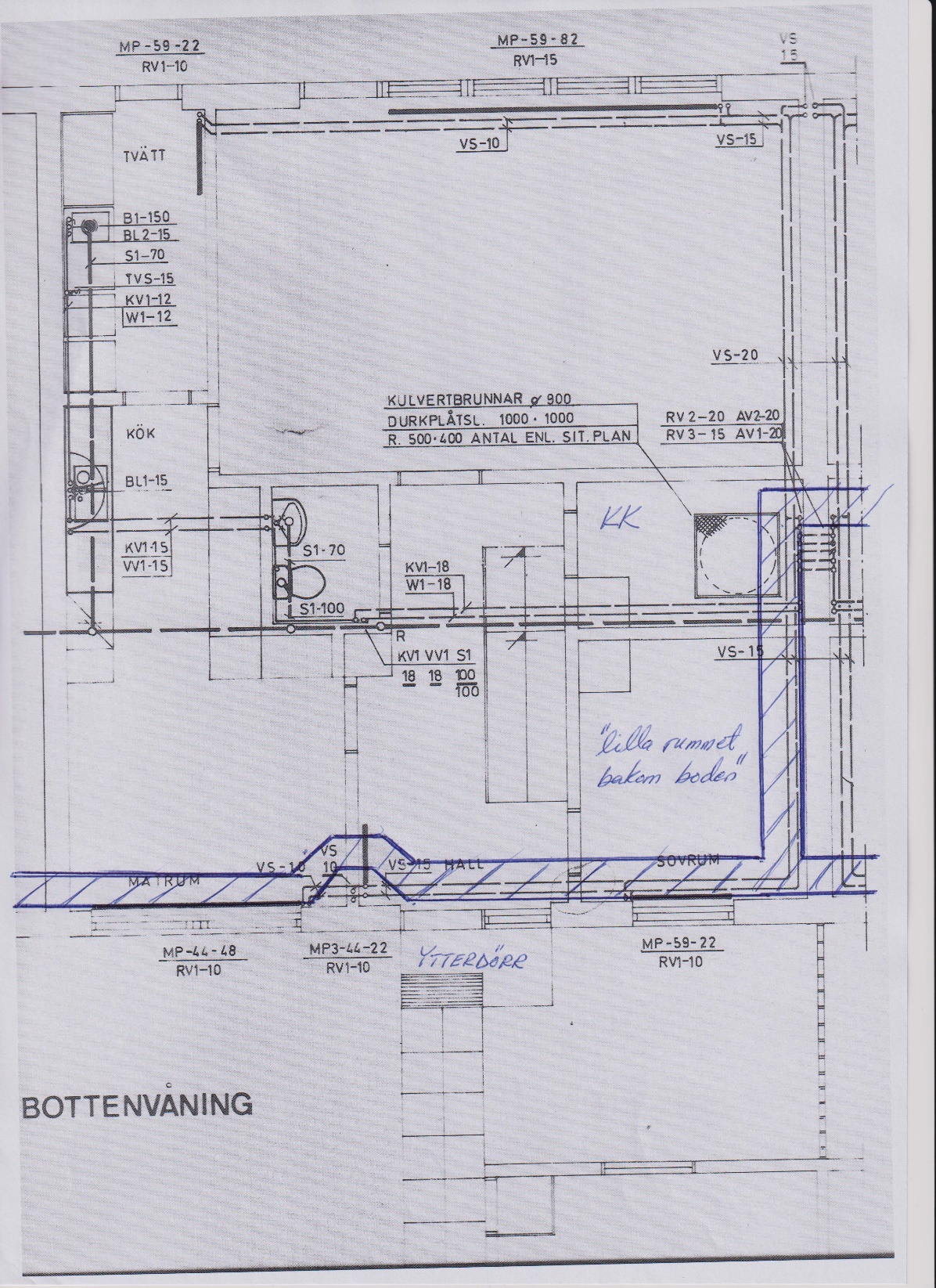 Rören dragna under innertaket
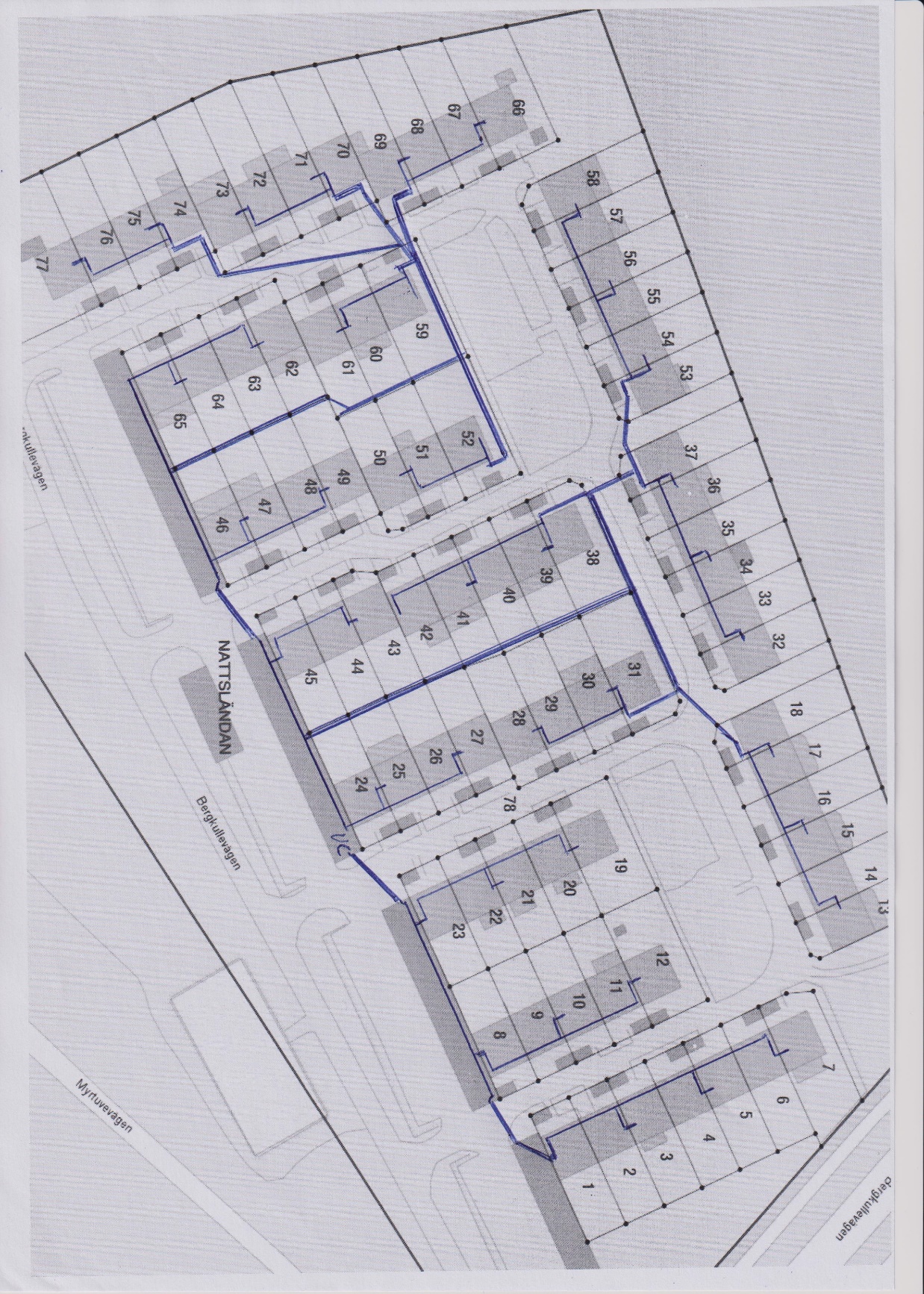 Stamdragning för alternativet med rören under innertaket
Stambyte, jämförelse
Rören ute				Rören inne

+  Bara ”lilla rummet bakom		+ ”säkert genomförbar” 	 boden” påverkas inomhus 	                     lösning om görs i                                                                   många hyreshus    
					+ Rören ligger bra skyddade					       och är lätt åtkomliga

-  Osäkert vad som döljer sig             -  Mer påverkan inomhus     i marken		                                   (hall + kök)		
-   Dyrare
Samfälligheten Nattsländan, årsmöte 2022-03-30
Stambyte, fortsatt arbete
Jobba vidare med Tommy Byggare
 Låt riktlinjerna från detta Årsmöte vara styrande    
Låt dom jämföra de båda lösningarna med syftet att ta fram ett noggrannare beräknat pris
Målet blir att få fram ”en rekommenderad lösning”
Denna lösning ska ligga till grund för    -- en projektering som Tommy Byggare troligtvis gör   -- uppdatering av ”Anläggningsbeslutet” som Nattsländan gör
Tidsmässigt så kan beslut tas vid nästa Årsstämma
Samfälligheten Nattsländan, årsmöte 2022-03-30
Ta betalt för att parkera ”firmabilar”
Det är brist på parkeringsplatser
Förslag har kommit in om att man ska betala för att parkera    firmabilar här , 500 kr/bil och månad
Man gör såhär på flera andra ställen
Meningen är att bygga upp ett kapital som hjälper till att     bekosta nya platser
Förslag finns om att anlägga nya platser intill     den korta garage-längan
Samfälligheten Nattsländan, årsmöte 2022-03-30
Nya armaturer för belysningen
Belysningen längs infartsvägen är inte bra
Armaturerna släpper in fukt      och det gör att belysningen blir sämre
Nuv glödlampor innehåller kvicksilver,     det tillåts inte nu

Nattsländan har fått offert, 25st kostar 125 ooo kr     det är inkl montering

Beslut om att byta föreslås
Samfälligheten Nattsländan, årsmöte 2022-03-30